Sound/Spelling Cards
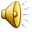 We will begin by reviewing the short vowels and consonants:
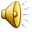 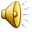 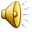 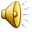 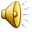 Base Word
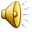 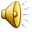 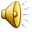 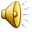 Vowel
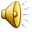 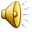 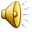 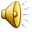 Consonant
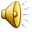 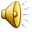 Vowel
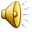 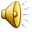 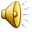 Vowel
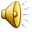 Vowel
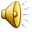 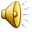 Base Word
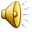 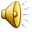 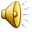 Vowel
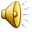 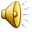 Vowel
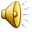 Now we will review the consonant digraphs:
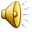 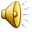 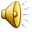 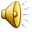 Vowel
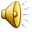 Now we will review the long vowels:
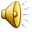 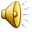 Consonant
Consonant
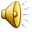 Consonant
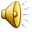 Consonant
Consonant
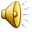 Consonant
Consonant
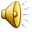 Consonant
Consonant
Consonant
Now we will review the vowel pairs:
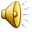 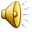 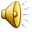 Consonant
Consonant
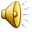 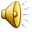 Consonant
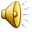 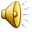 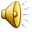 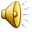